Nómina de Ajuste tipo Eliminación
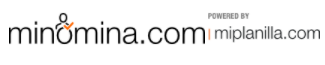 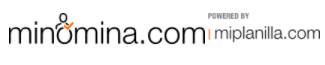 ¿Que es nómina electrónica?
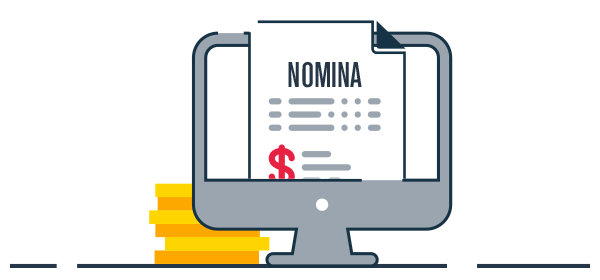 Es un proceso que permite la generación de un documento digitalizado mediante un archivo XML, en el cual se trasmitirá la información de la nómina de nuestros trabajadores ante la DIAN.
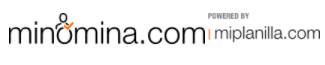 Resoluciones DIAN asociadas
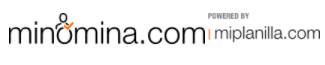 Resoluciones DIAN asociadas
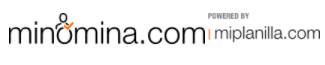 ¿Que es archivo plano?
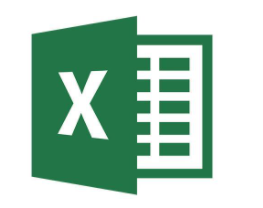 Es un método de carga masiva de información, en el cual dependiendo del tipo de nomina se podrá ingresar la información nominal de los trabajadores activos en la empresa. Tipos de documentos:
-XLS (Excel convencional)
-CSV (Delimitado por comas)
-ZIP (carpeta comprimida)
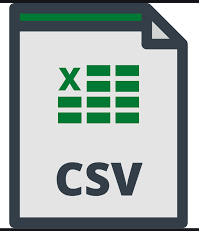 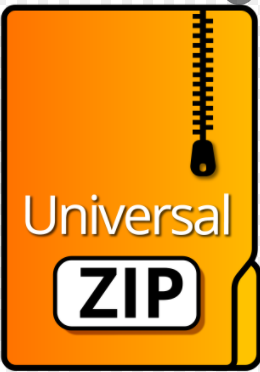 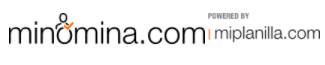 Tipo de nominas
Conforme a los requisitos establecidos en la resolución 000013 del 11 de febrero del 2021 expedida por DIAN, se identifican dos tipos de nomina:
1. Nomina individual.
2.Nomina individual de Ajuste:
   2.1.Nota de ajuste de Reemplazo.
   2.2 Nota de ajuste de Eliminación.
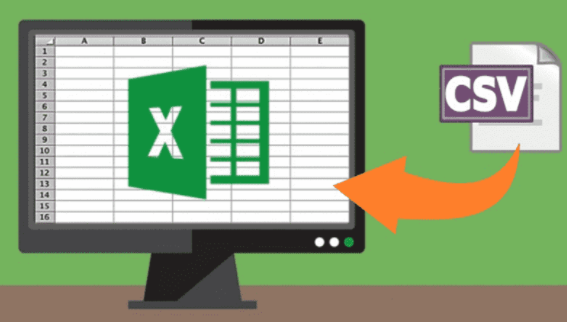 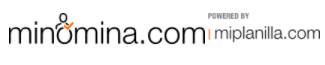 Glosario de Nomina Electrónica
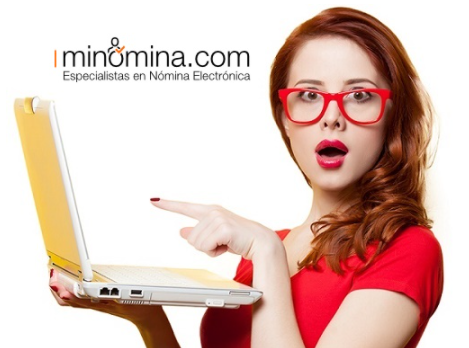 Numero Predecesor: Corresponde a la numeración  (prefijo+ consecutivo) de la nomina individual enviada y en estado valido.
CUNE: (Código Único de Nomina Electrónica) Es un código alfanumérico único e irrepetible, que se crea una vez el documento de soporte de nómina electrónica se genera.
Fecha generación predecesor: Corresponde a la fecha en la que se emitió la nomina individual. 
XML: (Extensible Markup Language) es un tipo de lenguaje codificado con el que se estructura un documento.
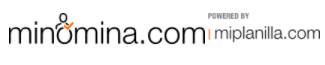 ¿Cuál es el proceso de Nomina eliminación?
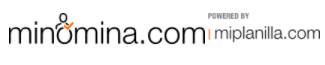 ¿Cuál es el proceso de Nomina reemplazo?
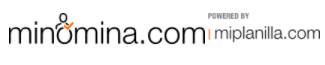 ¿Cuál es el proceso de Nomina reemplazo?
Nómina Electrónica
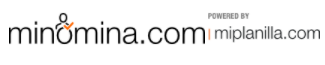